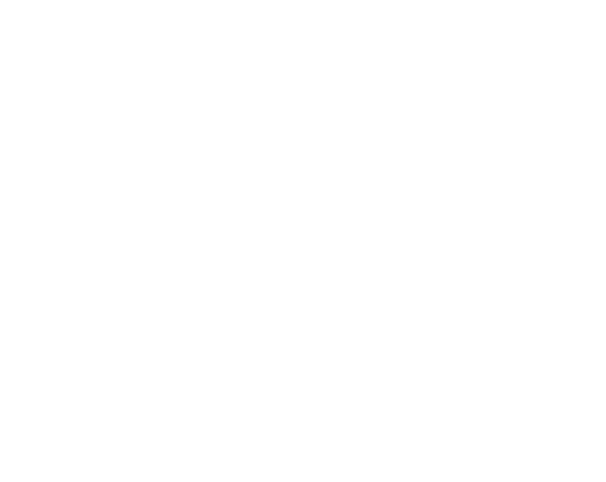 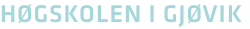 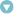 UH-sektorens samspill med fagskolesektoren (sett fra HiG)
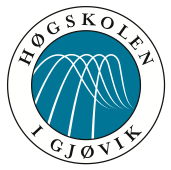 Sekskonsleder Rune Strand Ødegård, Høgskolen i Gjøvik
Oversikt over innlegget
Studietilbud og studentutvikling i sektoren (med vekt på HiG)
Hva har fokus i UH-sektoren?
Opptaksveier til ingeniørutdanningen?
Hvordan påvirker dette samspillet mellom fagskole og UH-sektoren?
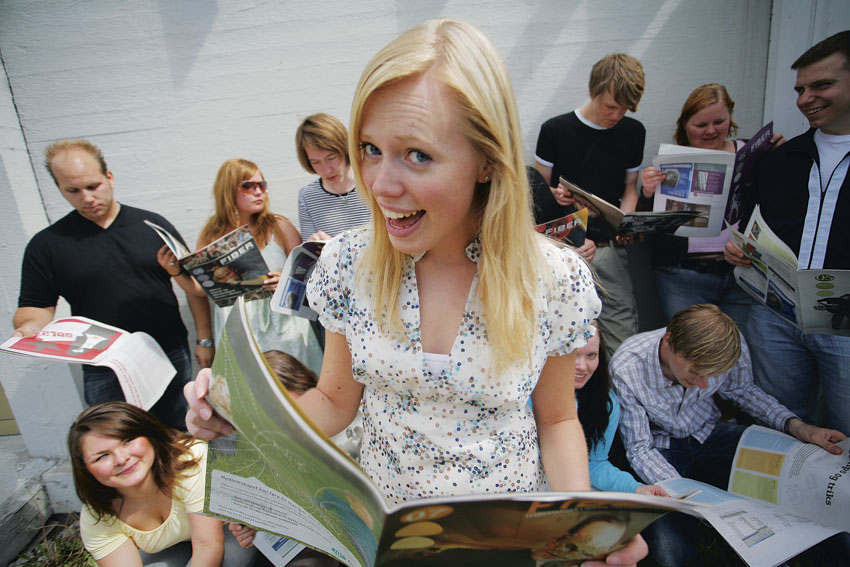 Om HiG
3000 studenter
Foto: Oda Hveem
Foto: Espen Dalmo
330 ansatte
25 nasjoner
Ett campus
Foto: Oda Hveem
Foto: Oda Hveem
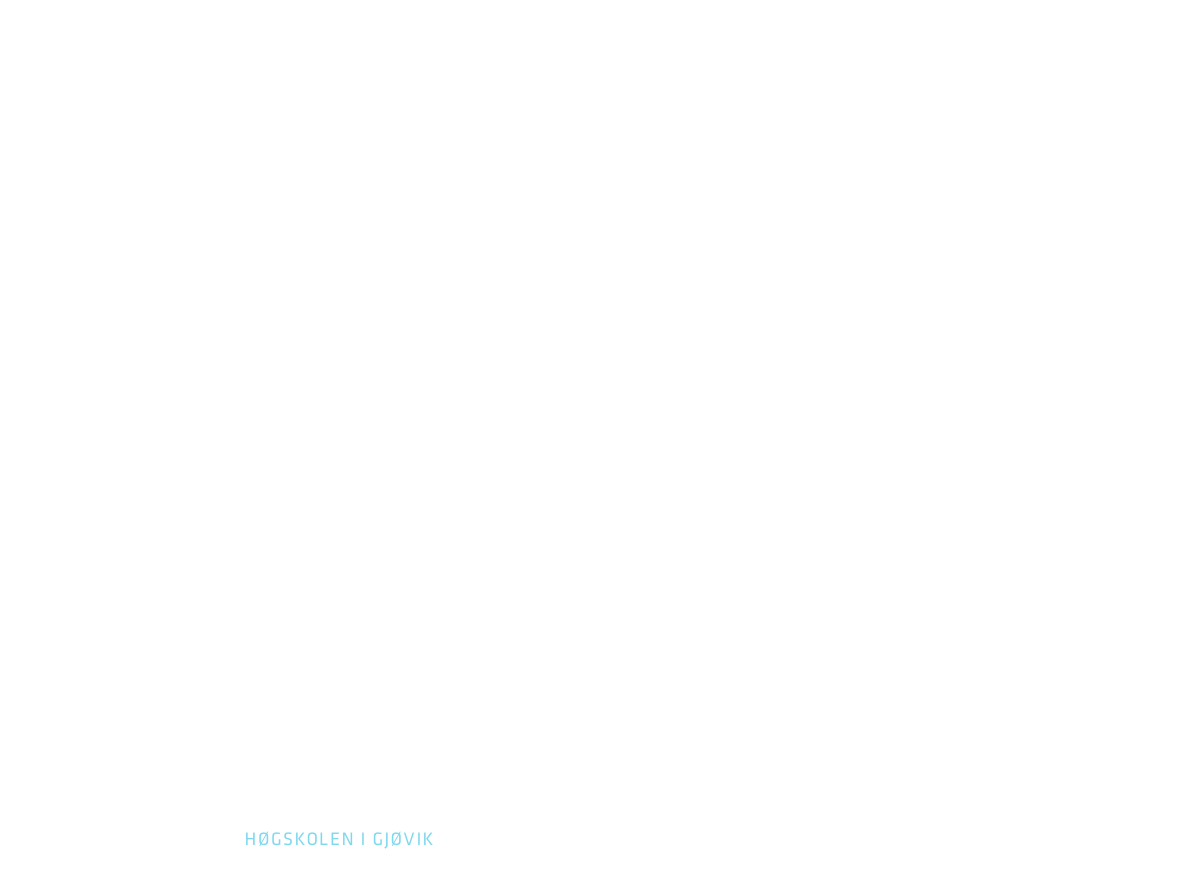 9
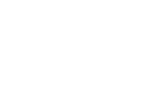 Helse
IT
Media
Teknologi
Økonomi & ledelse
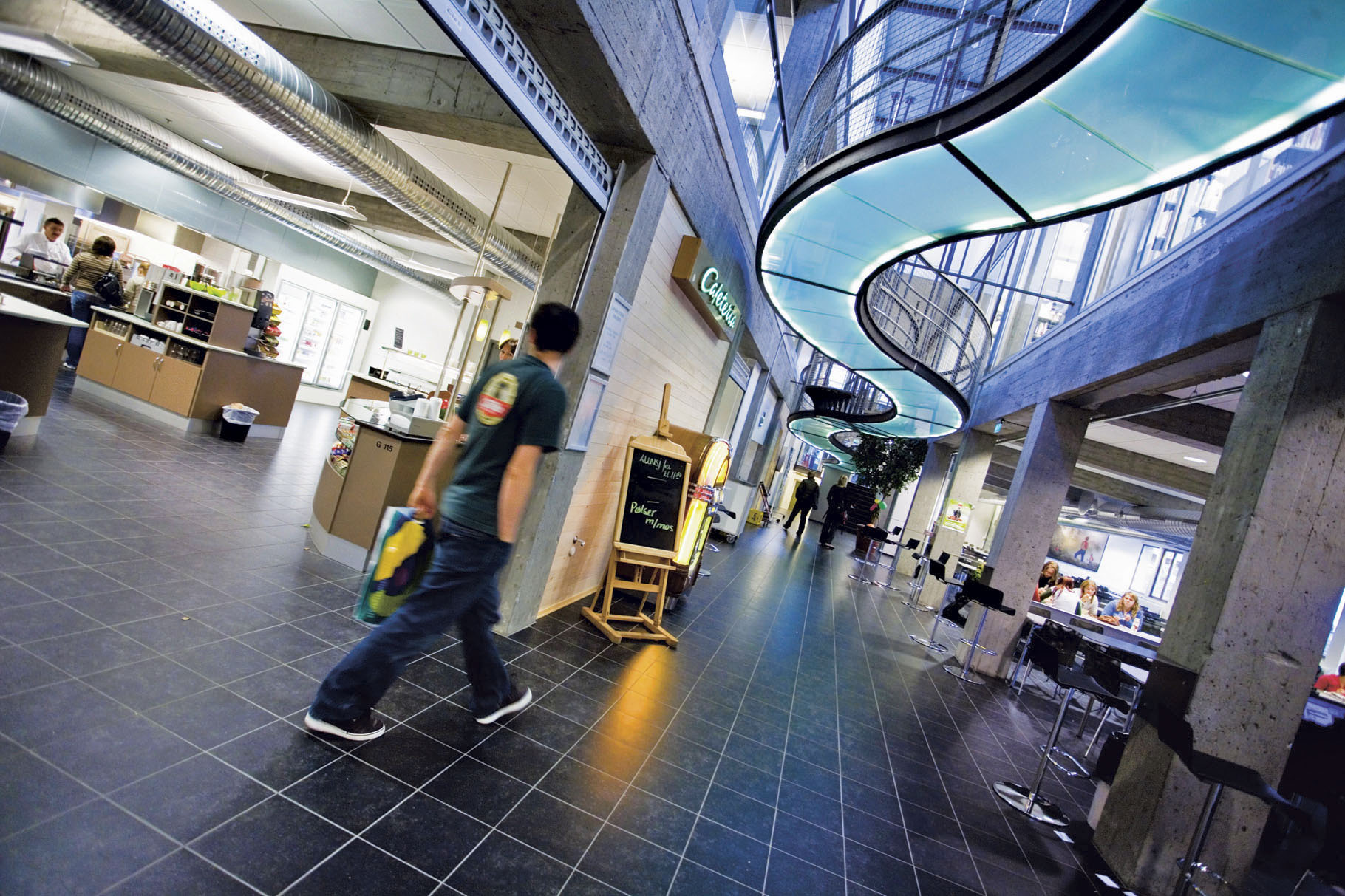 Foto: Oda Hveem (visuello.no)
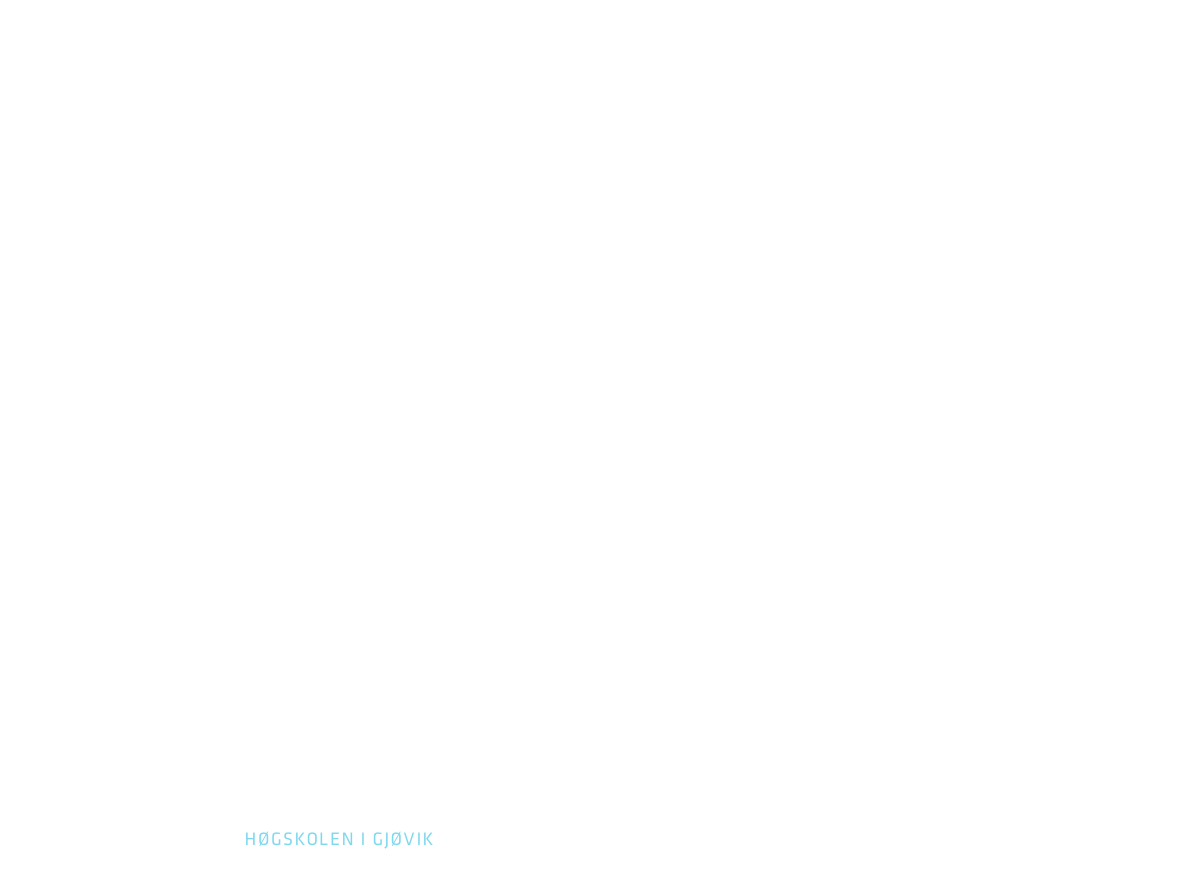 17
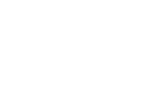 Helse
IT
Media
Teknologi
Økonomi & ledelse
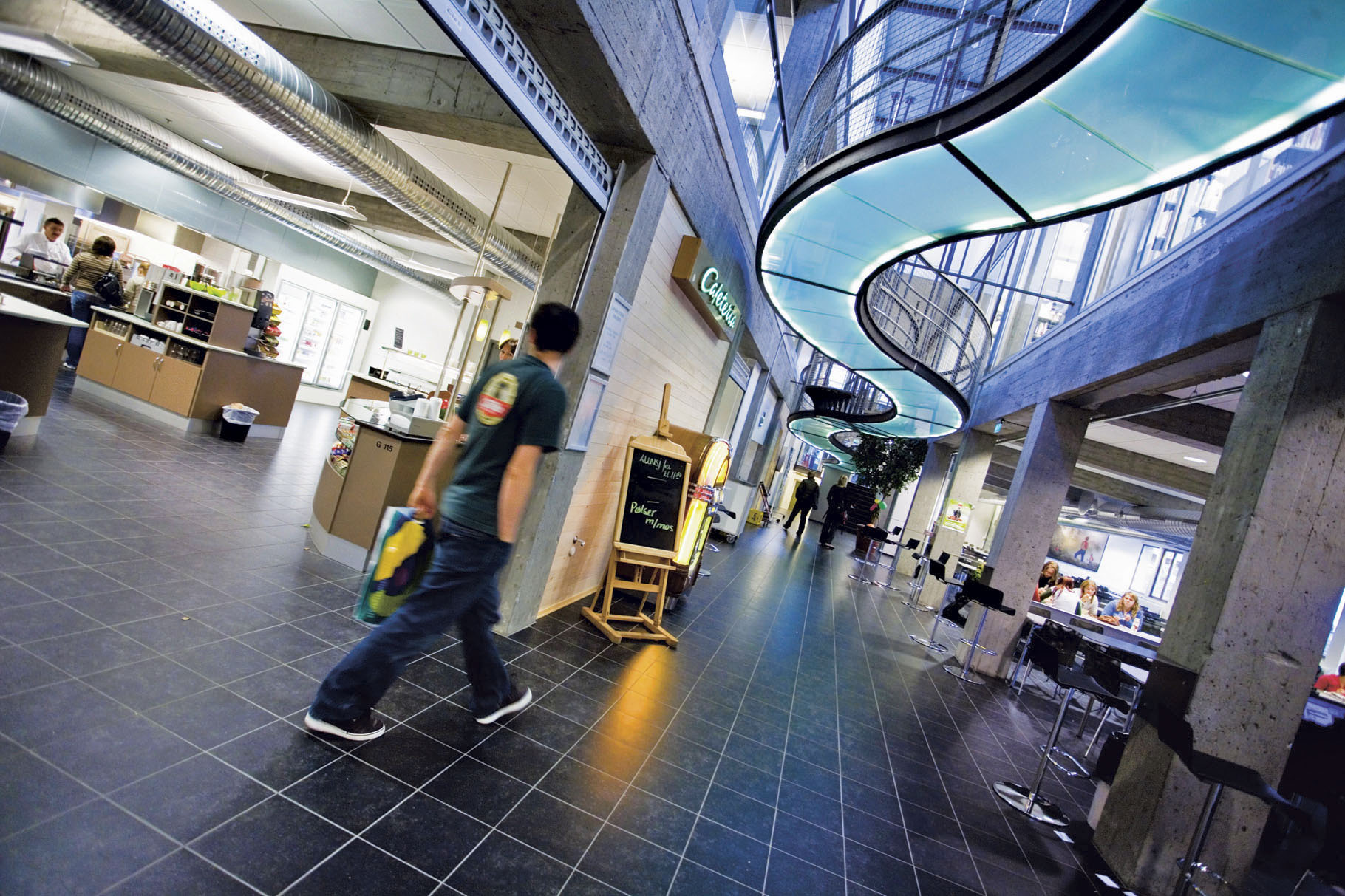 Årstudium GIS, 
Årstudium BIM,
Årstudium  landmåling, 
Årstudium teknologidesign
BA Geomatikk
BA Fornybar energi 
BA Teknologidesign og ledelse
BA Ingeniørfag, bygg
BA Ingeniørfag, elektro
BA Ingeniørfag, maskin
MA Sustainable Manufacturing 
(MA Sustainable Building)
(MA Sustainable Design and 
lightweight materials)
(Siv.Øk Sustainable Economics)
Fleksibel, Y-vei, tresemester

(PHD sustainable
Technology)
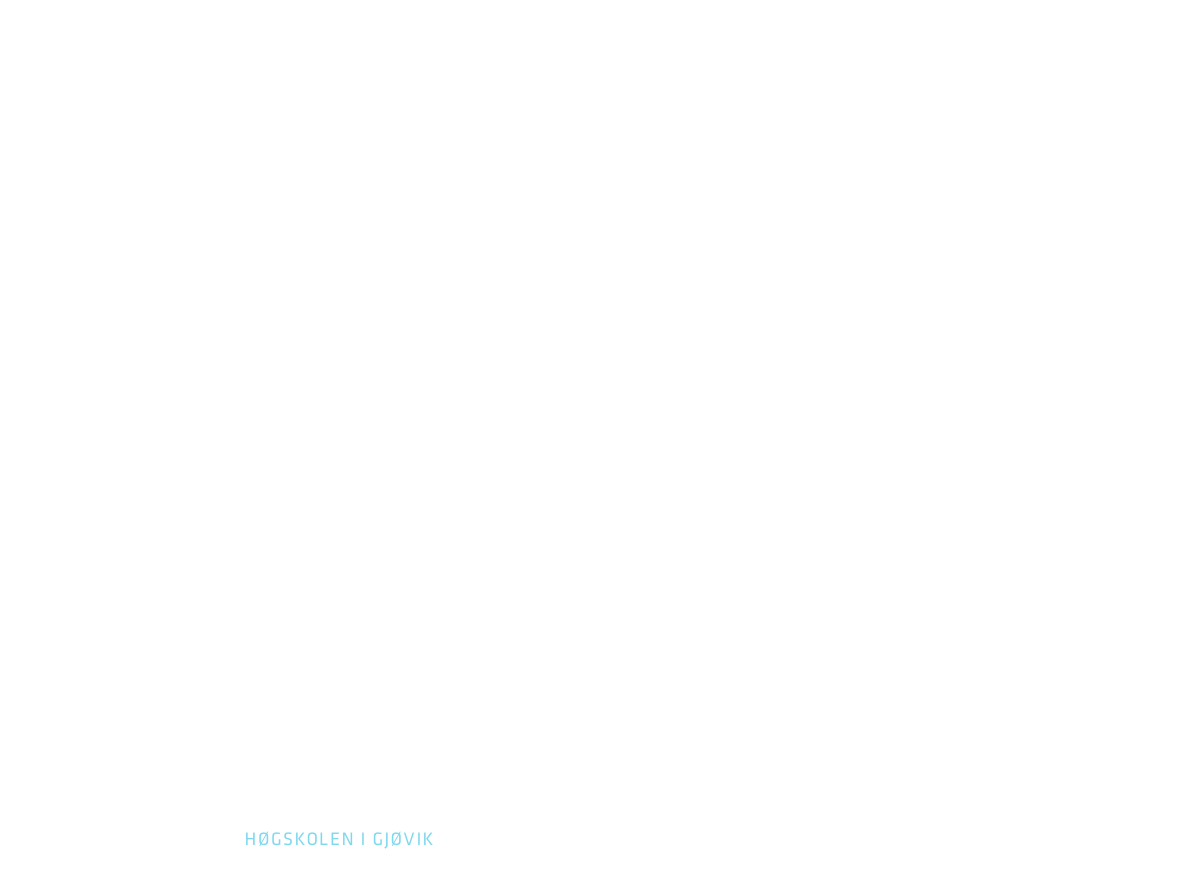 17
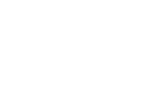 Helse
IT
Media
Teknologi
Økonomi & ledelse
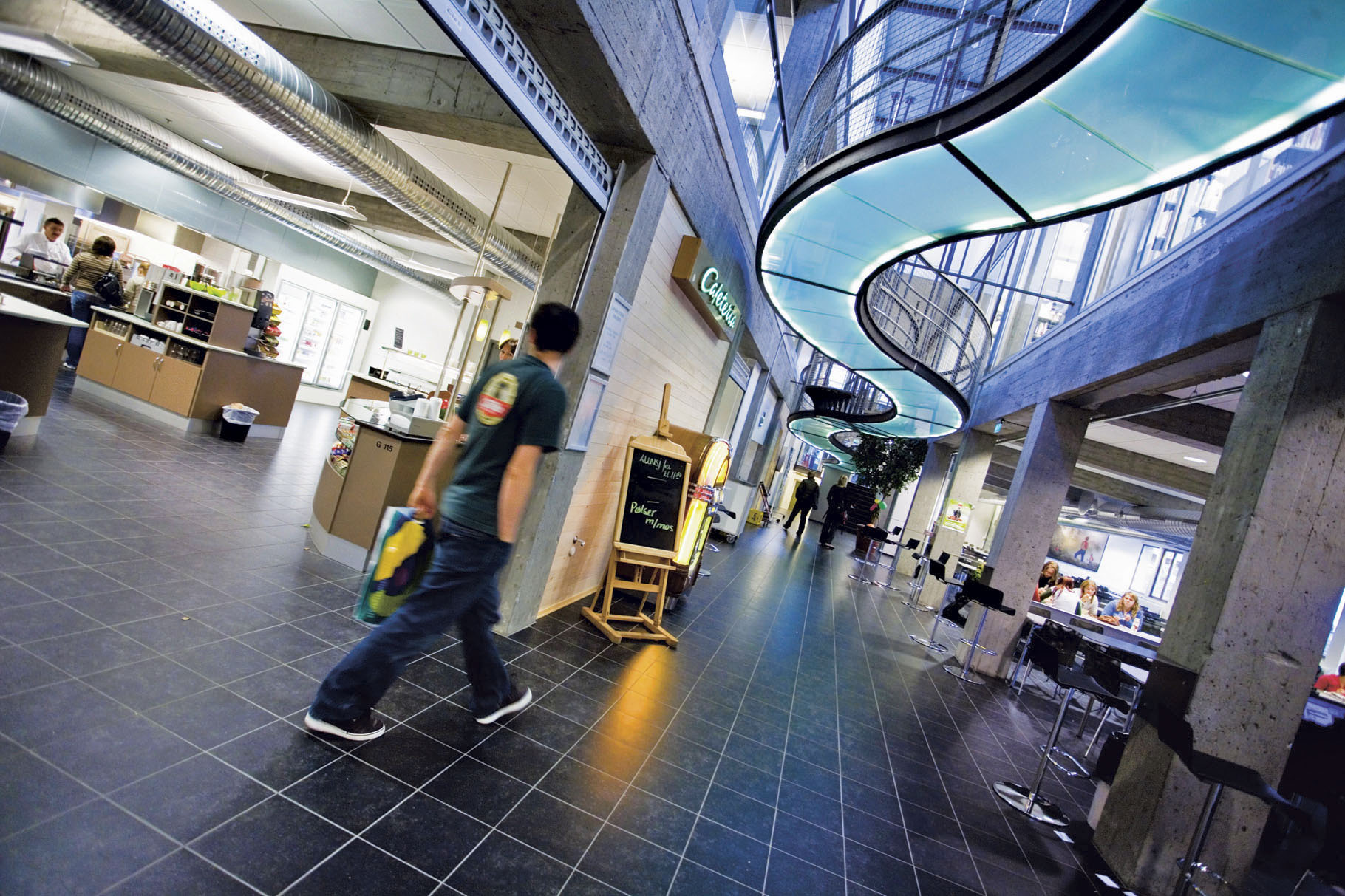 Utviklet laboratoriekonseptet
Living lab.
-Studenter
-Forskning
-Oppdrag
Eksterne inntekter fra oppdrag, utvikling etc. utgjør i dag 35% av totale inntekter.
Eksterne inntekter vil for TØL i løpet få år nå ca. 50%
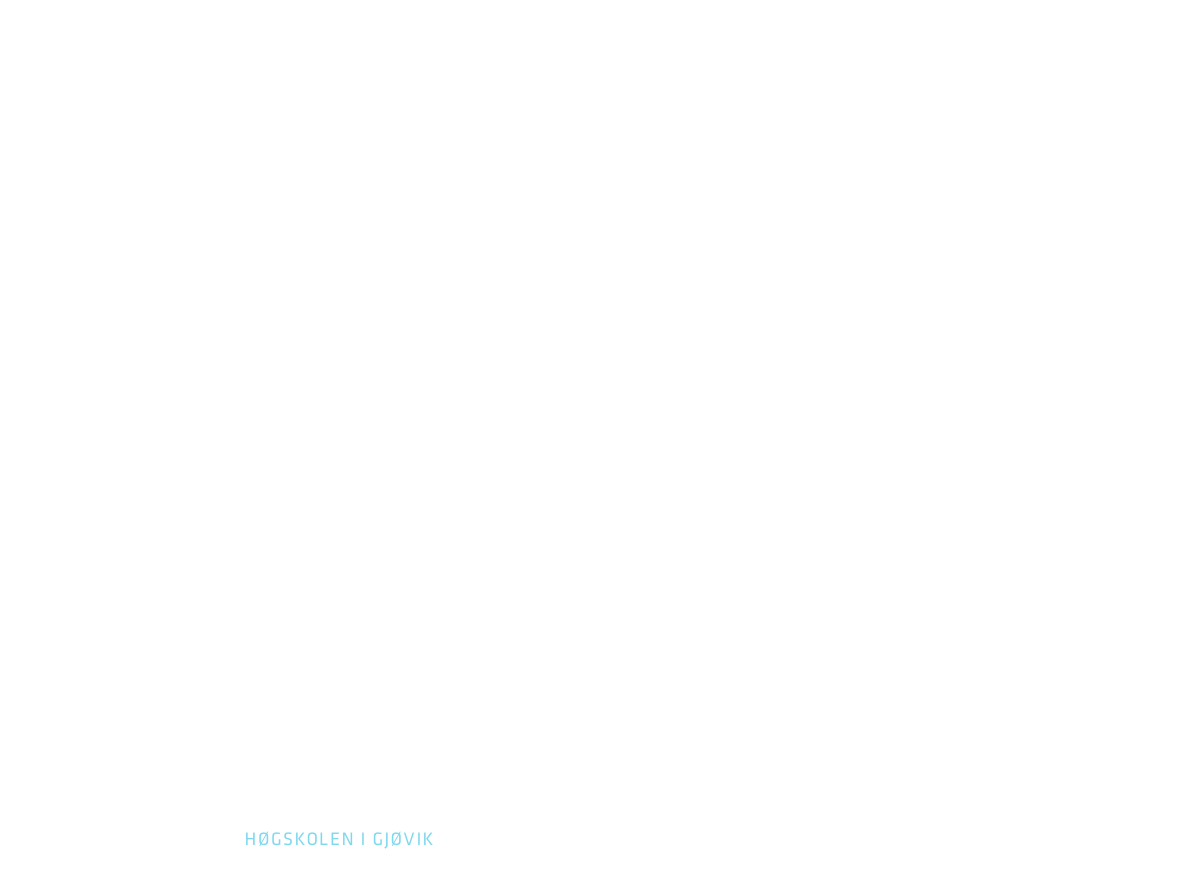 19
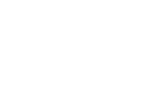 Helse
IT
Media
Teknologi
Økonomi & ledelse
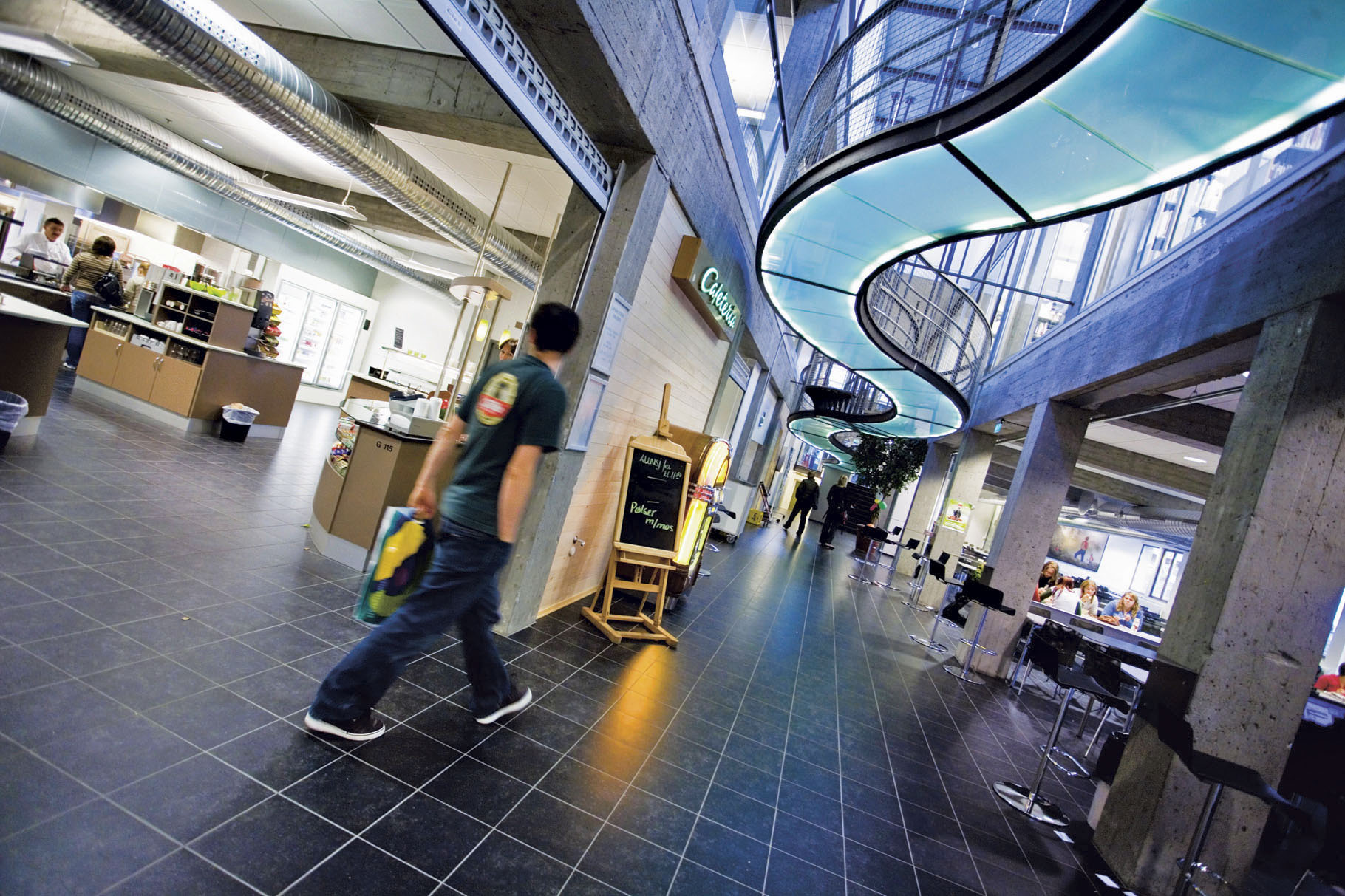 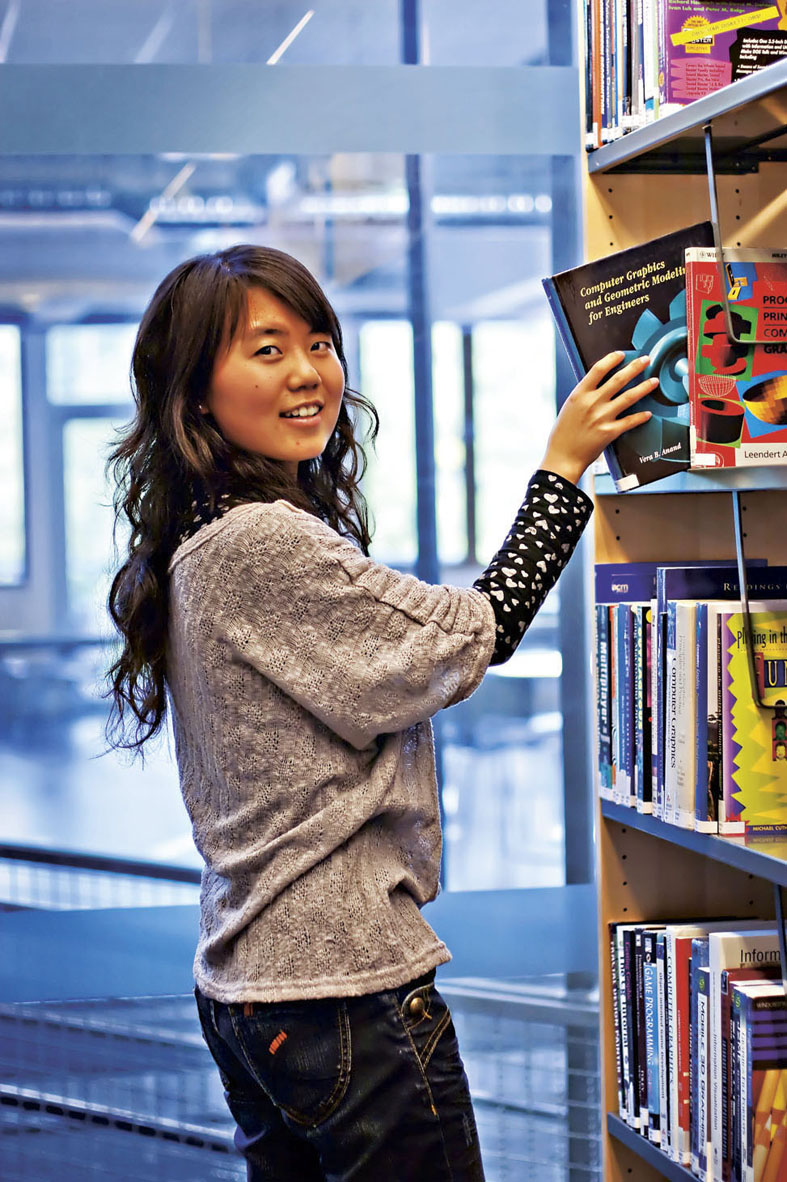 Årsstudium i økonomi og ledelse
Bachelor i økonomi og ledelse


Planlegger Siviløkonom studie (industrirettet)
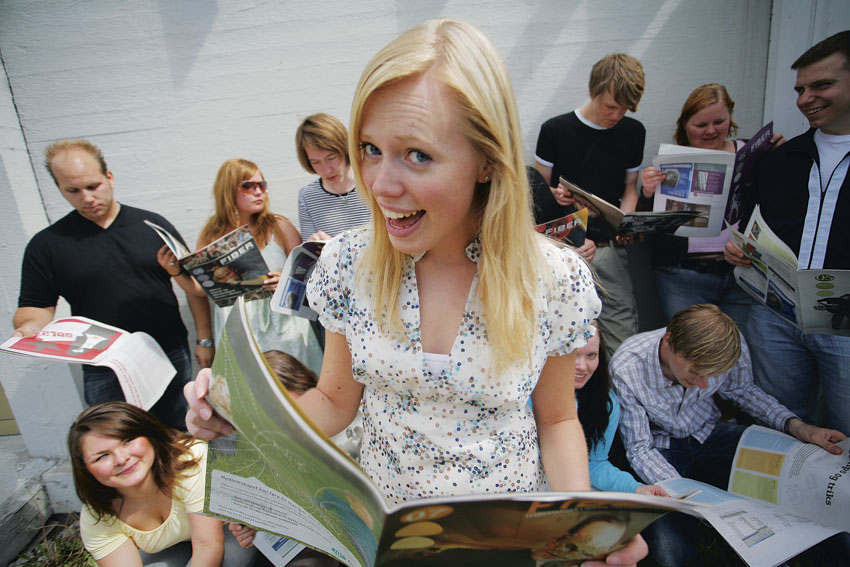 Om TØL
1150 studenter
Ca 80 ansatte
Økonomi og ingeniørutdanning hånd i hånd
	
	Økonomer og ingeniører som “forstår” hverandre,
 		 og som kan arbeide tverrfaglig
	 Felles fag, f.eks. Økonomistyring, Teknologiledelse
    Tverrfaglige prosjekt og bachelor oppgaver
Foto: Oda Hveem
Foto: Espen Dalmo
Foto: Oda Hveem
Foto: Oda Hveem
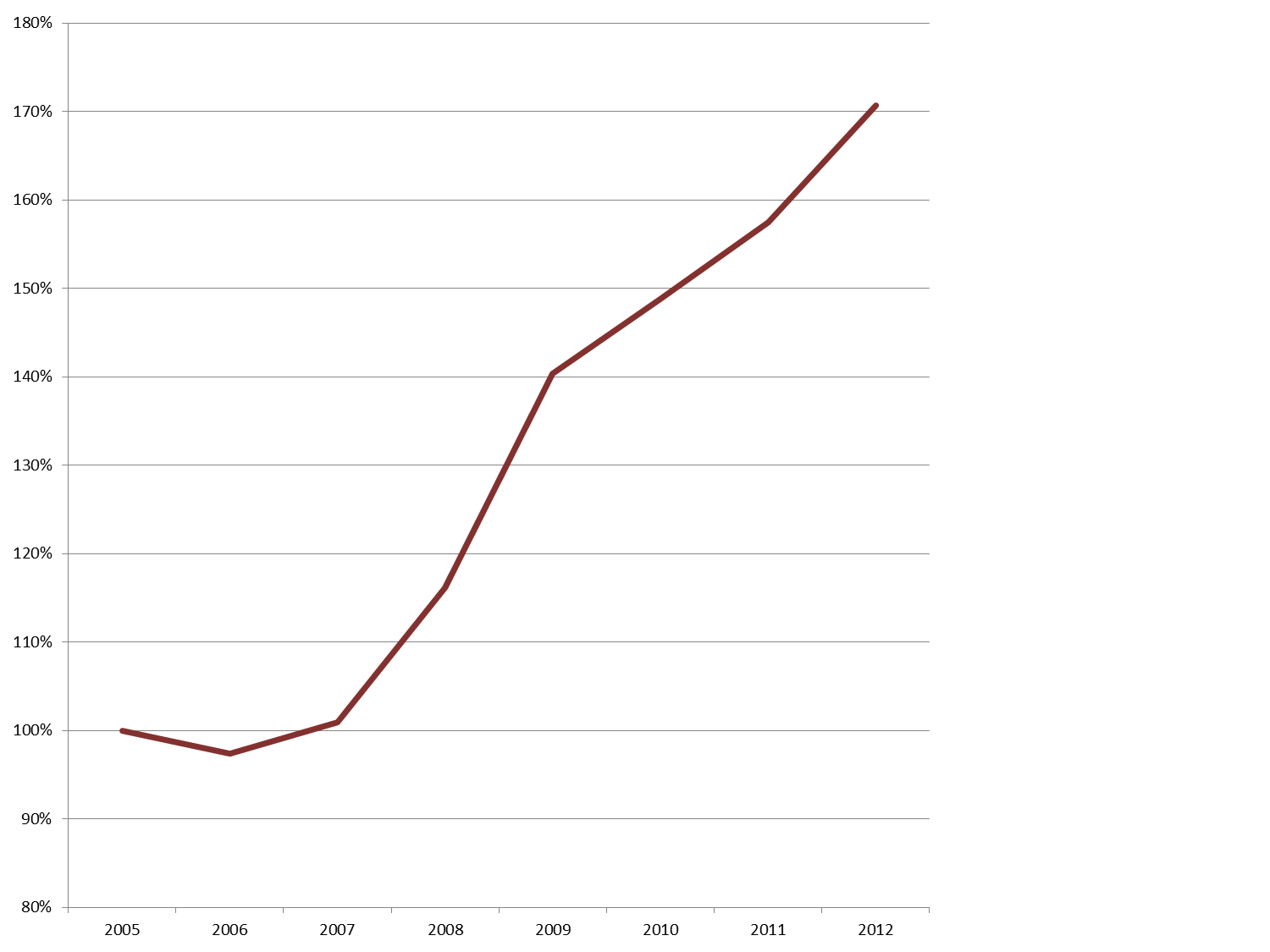 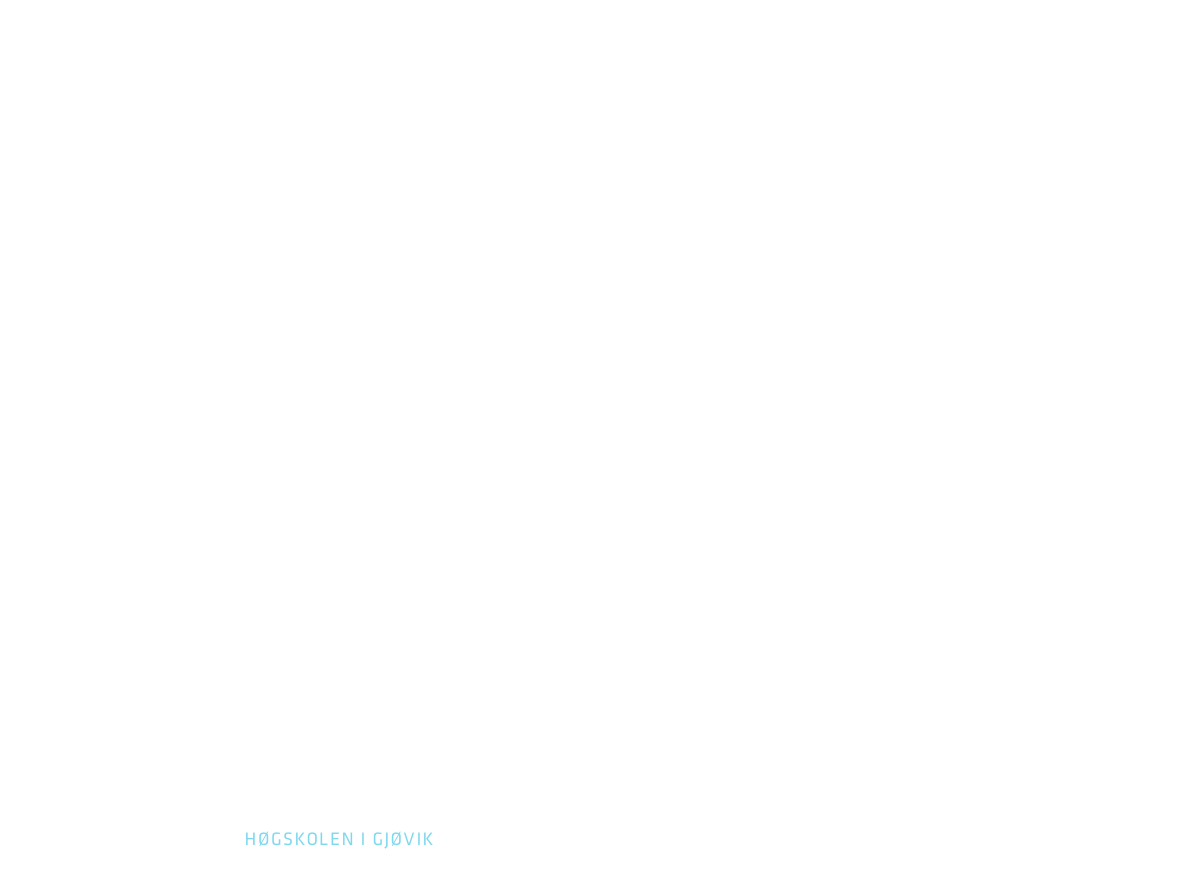 3
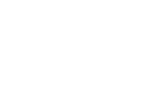 Studentvekst 2005-2012
HiG
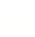 KONTAKT
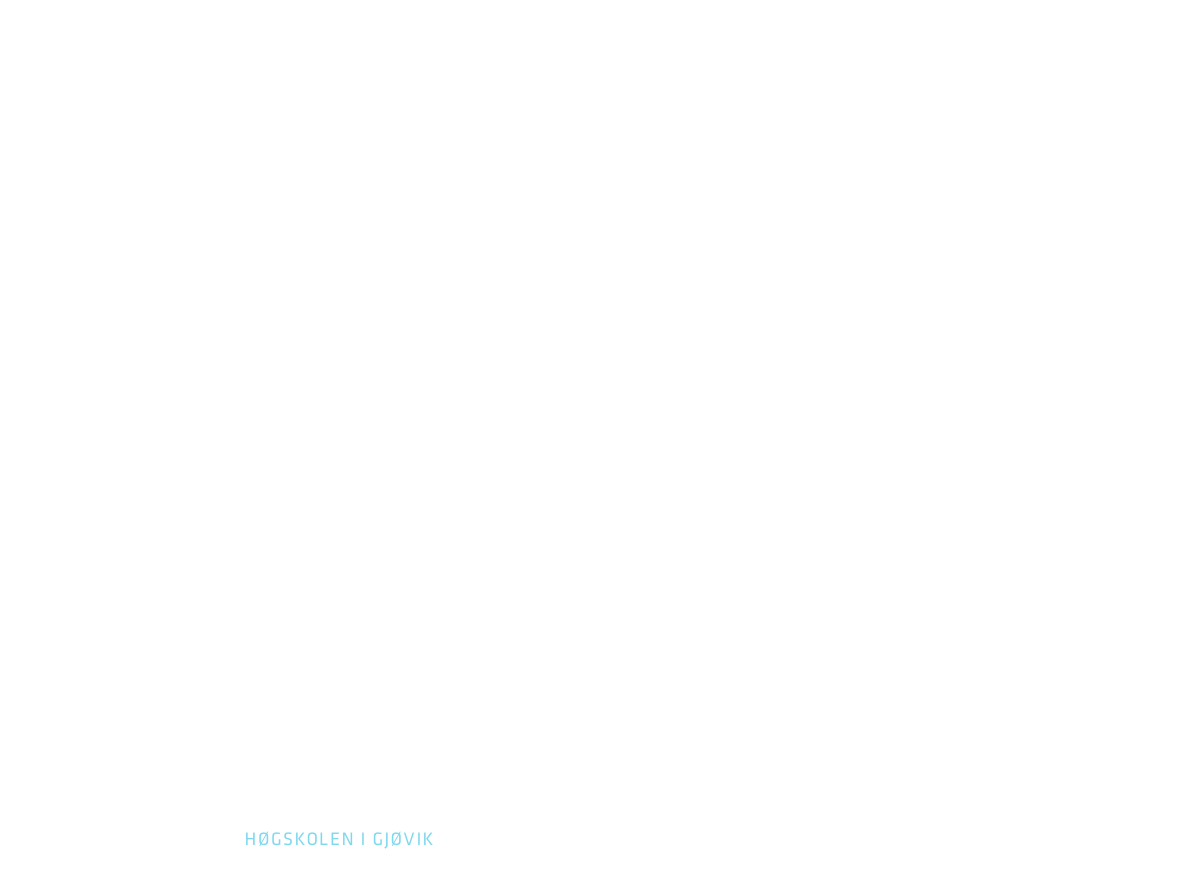 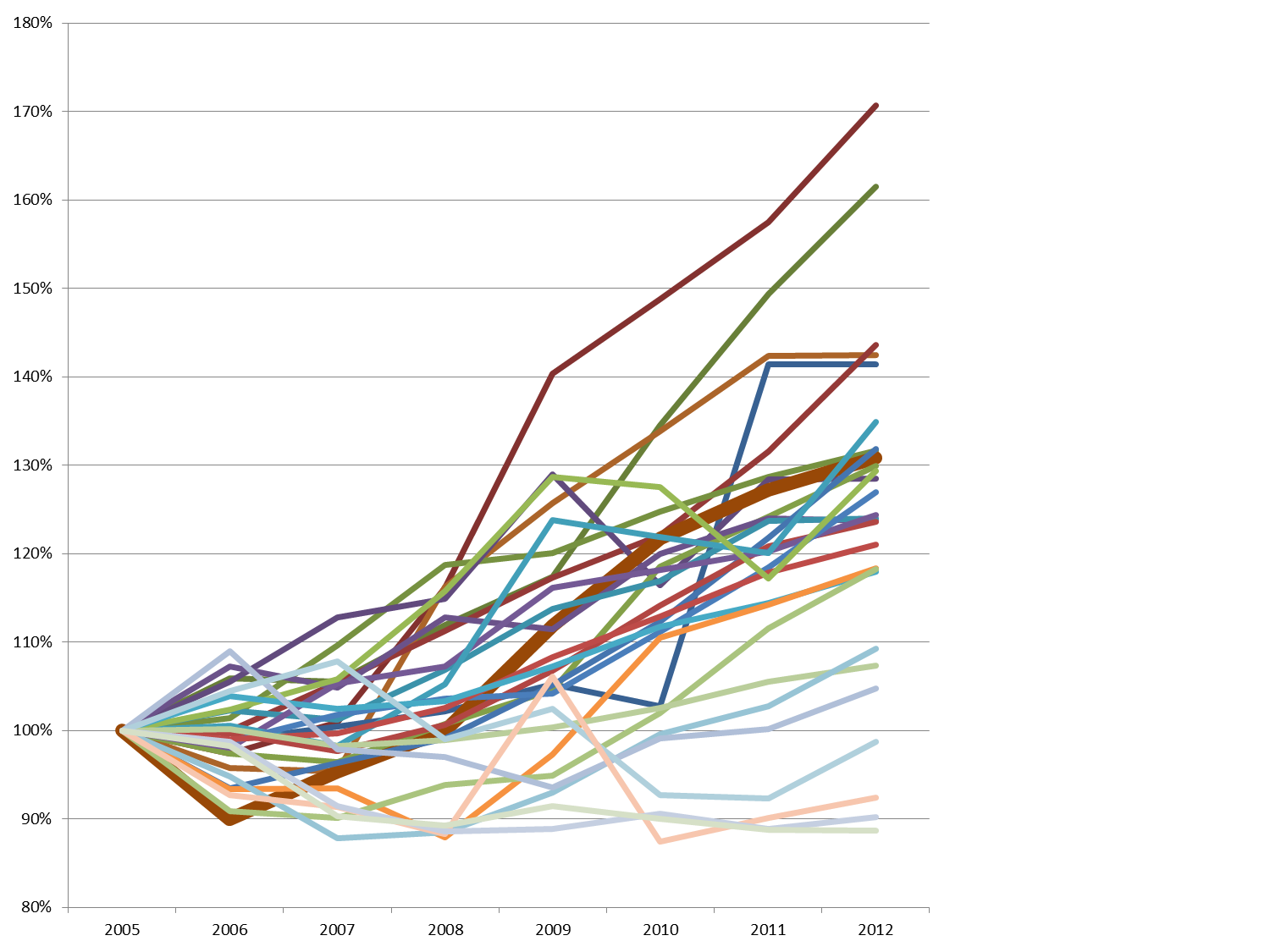 4
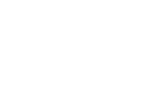 Studentvekst 2005-2012
HiG
UMB
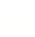 KONTAKT
HiB
UiN
BI
HiÅ
HiL
HiHM …..
Hva har hovedfokus i UH-sektoren?
Oppbygging av forskningsgrupper basert på EU og NFR prosjekter.
Større fokus på forskningsbasert utdanning i ingeniørutdanningen.
 Fra «ingeniør med industrierfaring» til ansatte med relevant doktorgrad.
Ny rammeplan for ingeniørutdanningen
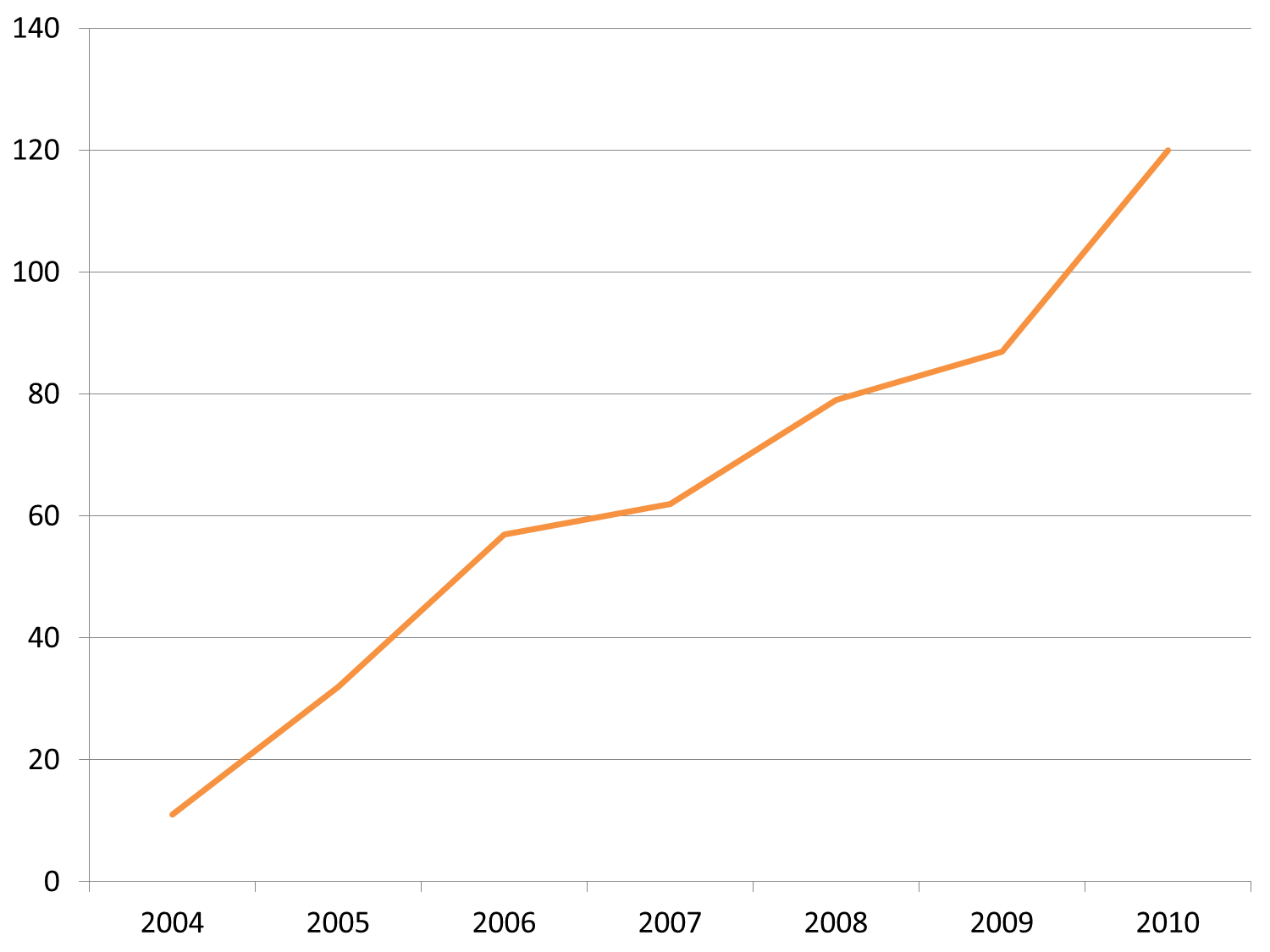 Publisering 2004-2010 -  HiG
5
EU-midler til høgskolesektoren
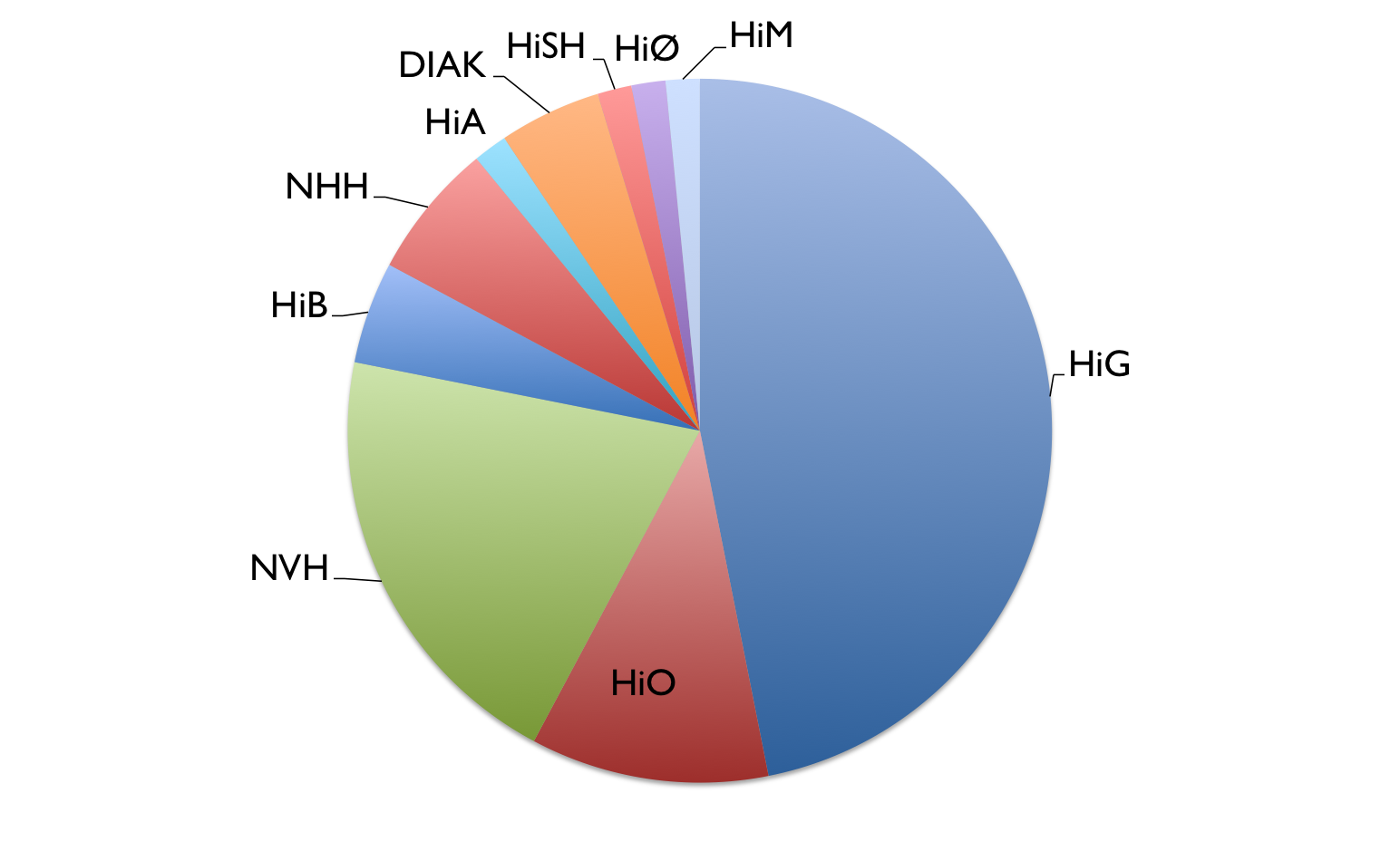 RBO per ansatt (forskningsintensivitet)
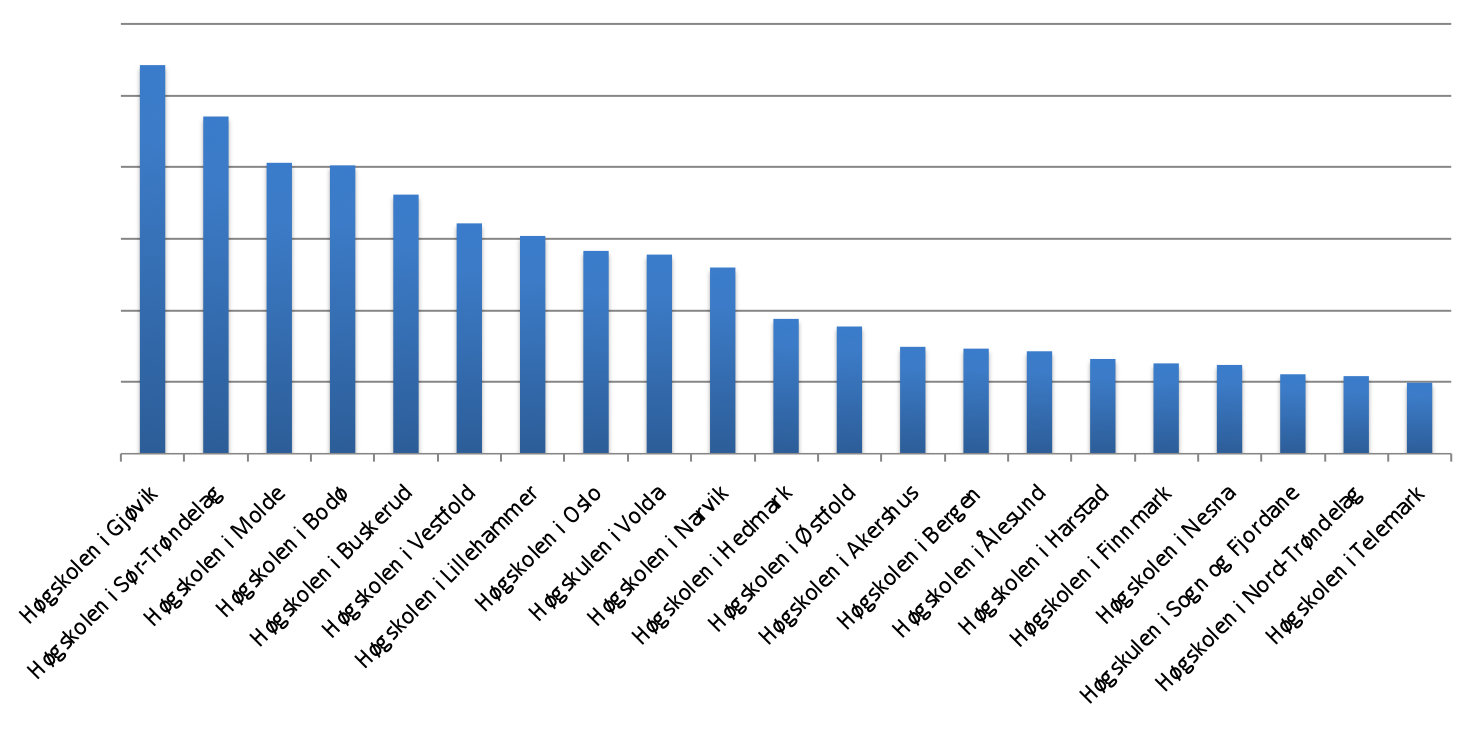 7
[Speaker Notes: Vi kan måle resultatene av satsingen på kvalitet i Regjerningens tildeling av resultbaserte omfordelingmidler (RBO) over statsbudsjettet fjor høst.  Dette er ekstra midler som blir tildelt universitets- og høgskolesektoren etter hvor gode institusjonene har vært på å forske og hente inn prosjektmidler.  Regnet per hode fikk HiG den desidert høyeste tildelingen av alle høgskolene i Norge, og høyere en flere av universitetene.]
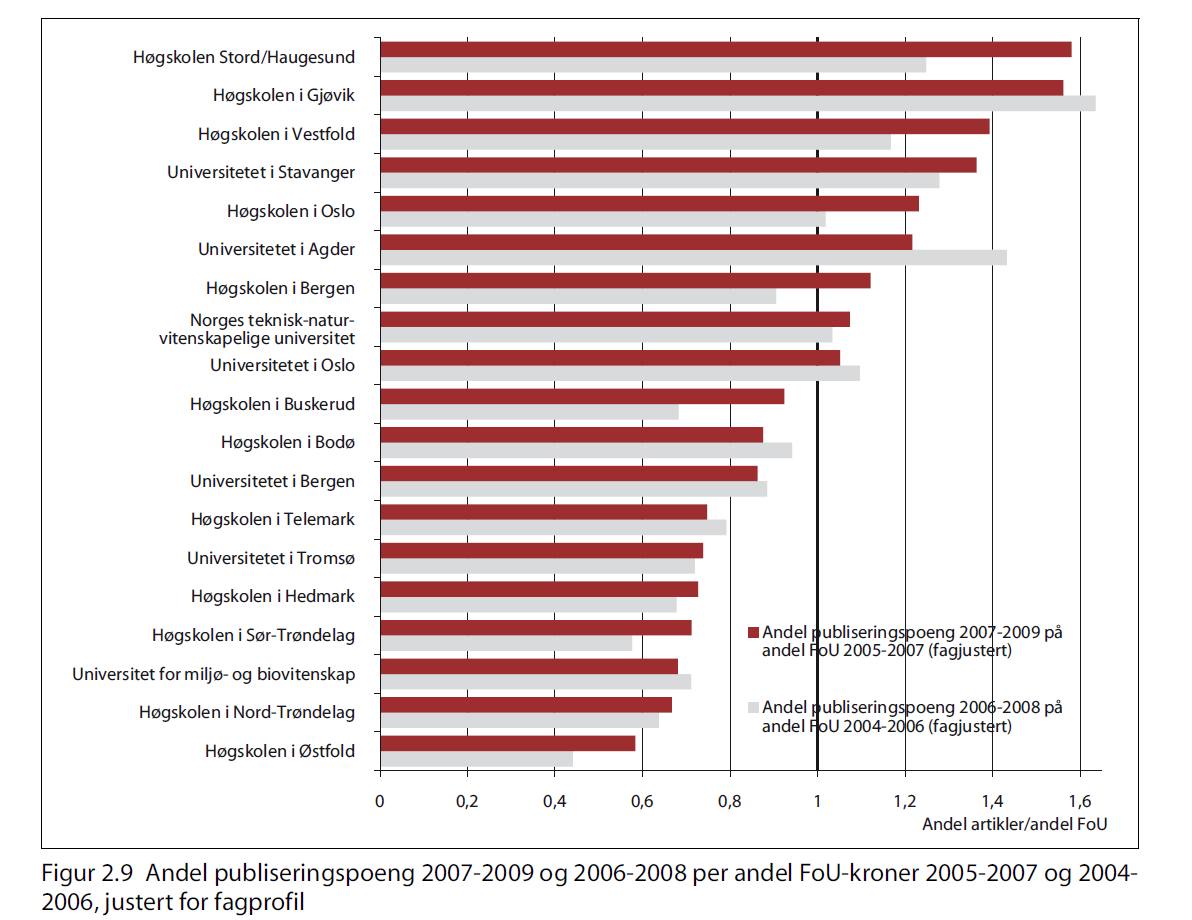 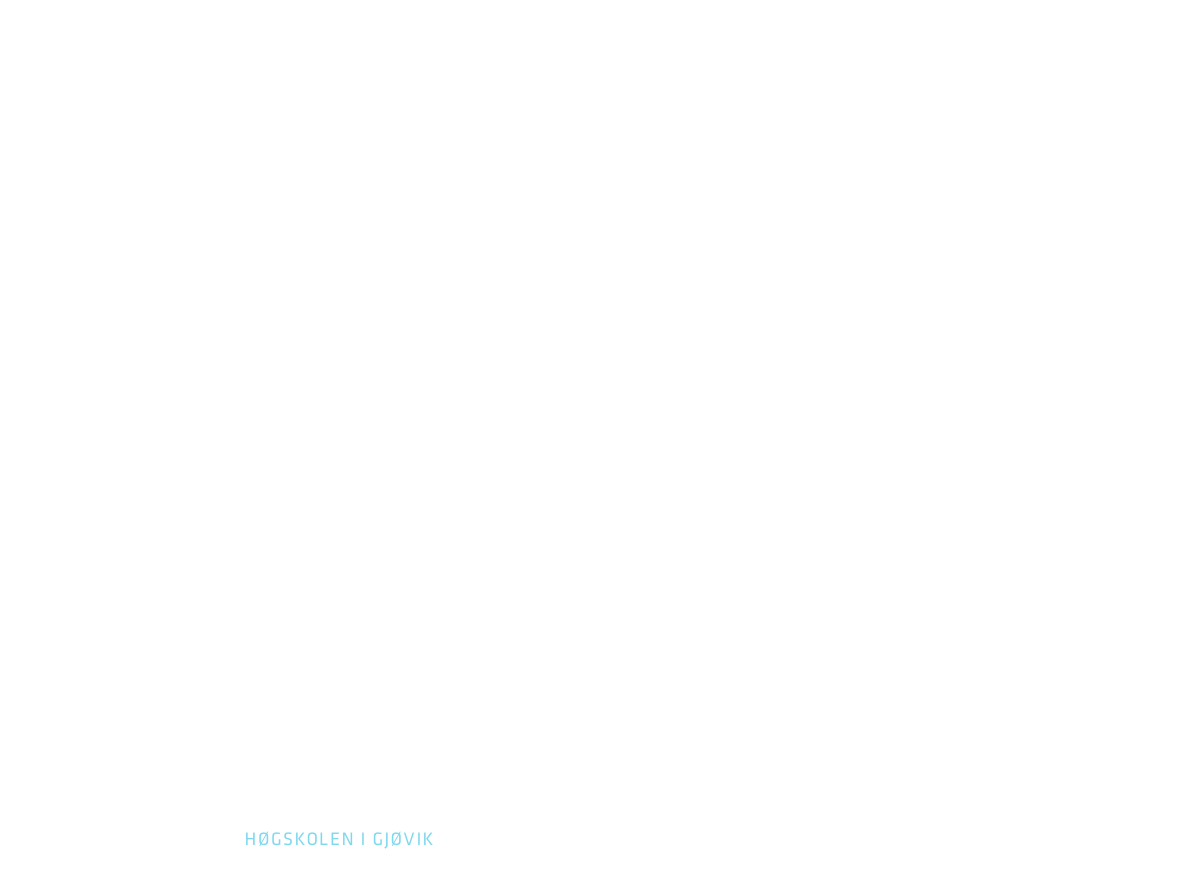 8
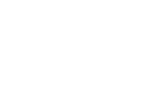 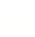 KONTAKT
Figur 2.9 viser at det er store forskjeller i forskningsproduktivitet målt på denne måten i det norske systemet, og spesielt når det gjelder de statlige høyskolene, som omfatter noen av de mest og minst produktive institusjonene i systemet.
Målt på denne indikatoren er for eksempel høyskolene i Stord-Haugesund og Gjøvik de beste i Norge, med om lag tre ganger så høy forskningsproduktivitet
som Høgskolen i Østfold
[Speaker Notes: Vi er effektive.

Dette sier det.
Andre målinger sier det samme.]
Ny rammmeplan - Bakgrunn
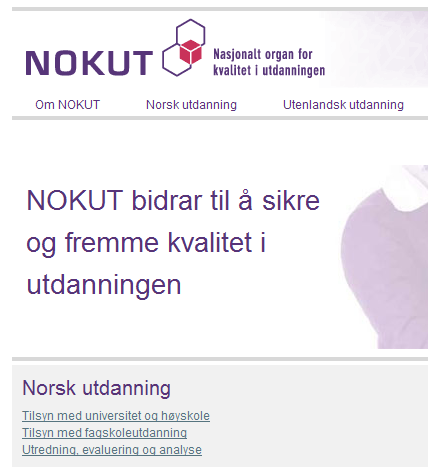 NOKUT-evaluering
 Kvalifikasjonsrammeverket
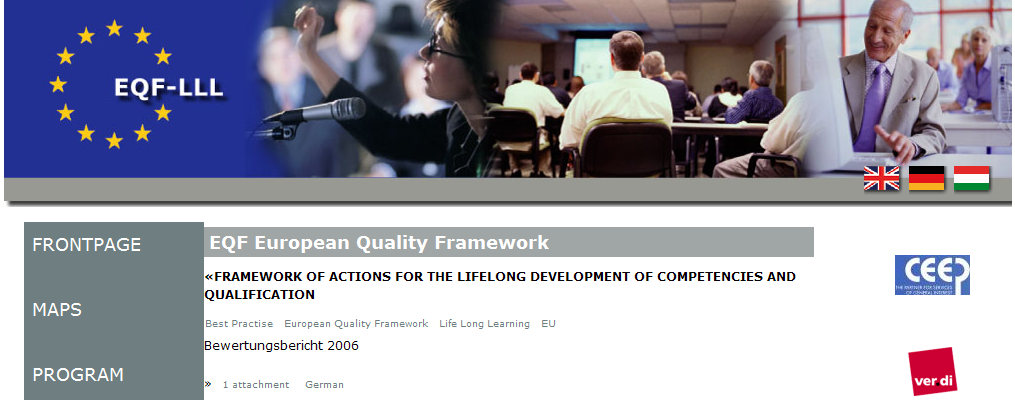 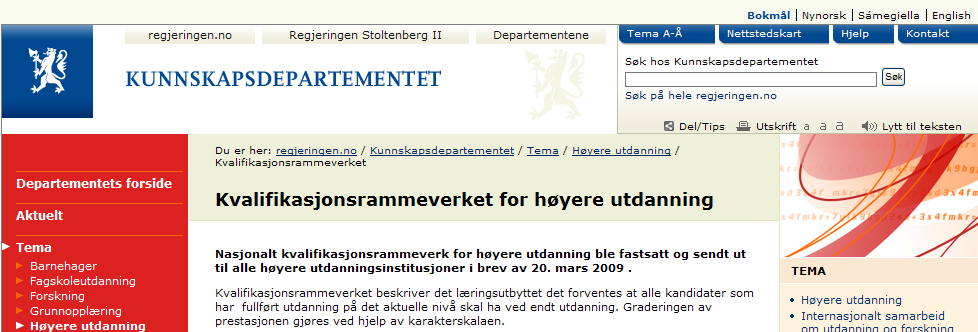 Nasjonalt kvalifikasjonsrammeverk
Nivå 2: grunnskole kompetanse

Nivå 3: grunnkompetanse VGO 
(kompetansebevis for deler av videregående opplæring)

Nivå 4: fullført videregående opplæring

Nivå 5: fagskole 

Nivå 6: bachelorgrad  (1. syklus) 

Nivå 7: mastergrad  (2. syklus)

Nivå 8: ph.d. (3.syklus)
Samfunnsengasjerte, kreative og handlekraftige ingeniører – institusjonenes utfordring
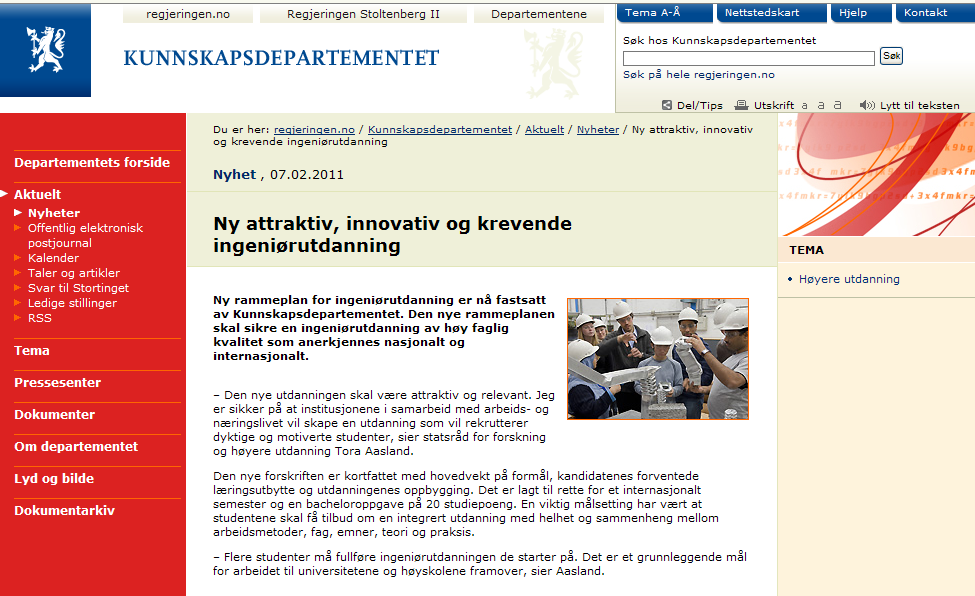 Visjon
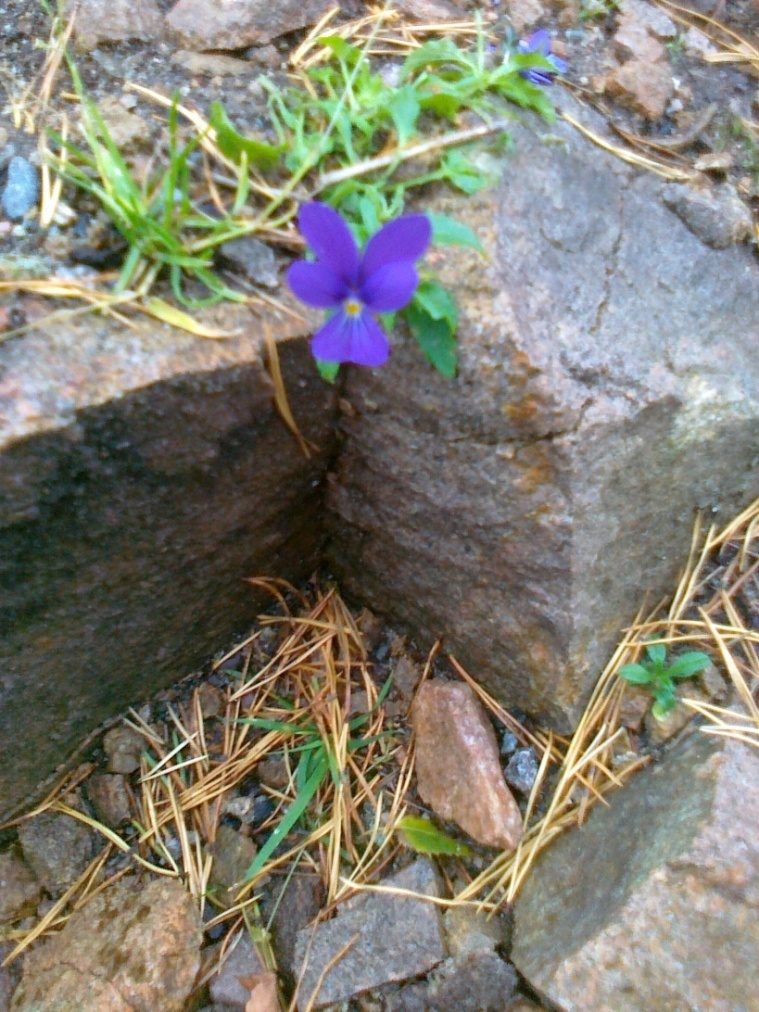 Ingeniøren – Samfunnsengasjert, kreativ og handlekraftig, med evne til aktivt å bidra i fremtidens utfordringer!
Ny ingeniørutdanning – Våre forventninger (departementet)
Integrert og helhetlig
  Oppdaterte og varierte lærings- og vurderingsformer 
  Forsknings- og utviklingsorientering
  Profesjonskompetanse og praktiske ferdigheter
  Internasjonal kompetanse
  Tverrfaglighet, innovasjon og entreprenørskap
  Studentinnsats og studiemestring
  Ingeniørdannelse
Hovedprofil TØL:
Bærekraftig verdiskaping
Som grunnleggende ide 

 Som framtidig konkurransefortrinn for næringsliv(NCE) og HIG

 Som fokus for internasjonalt         samarbeid
MASTER IN SUSTAINABLE MANUFACTURING
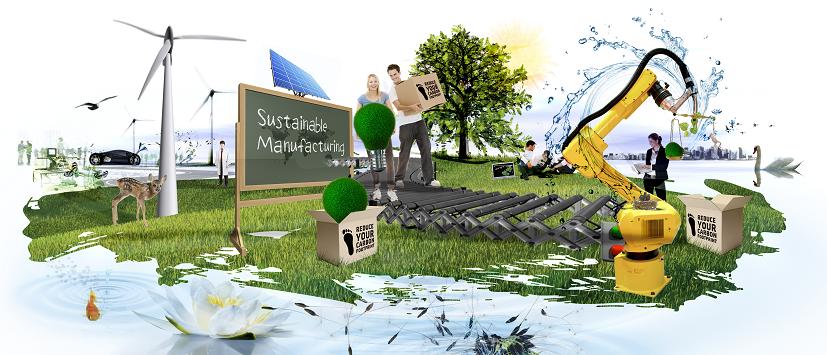 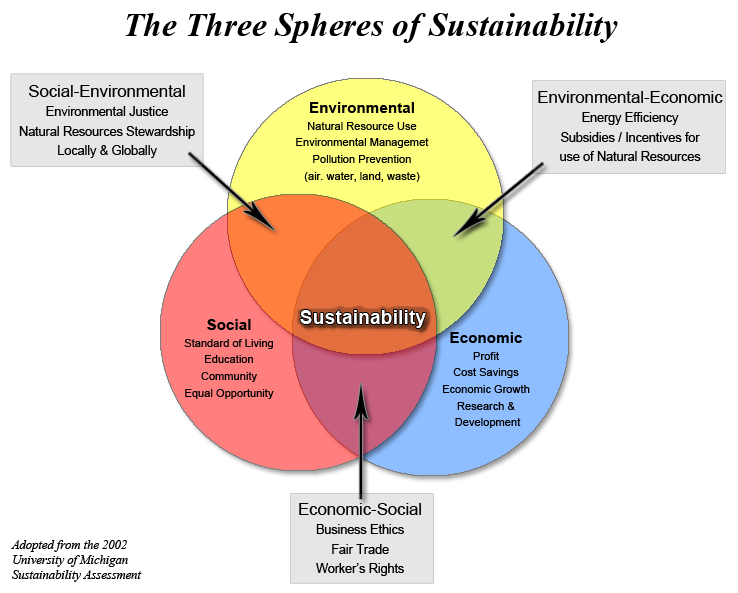 Master – sustainable building processes
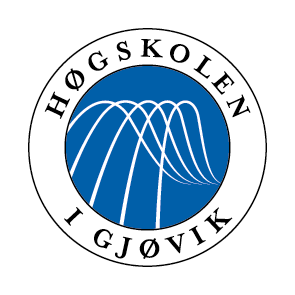 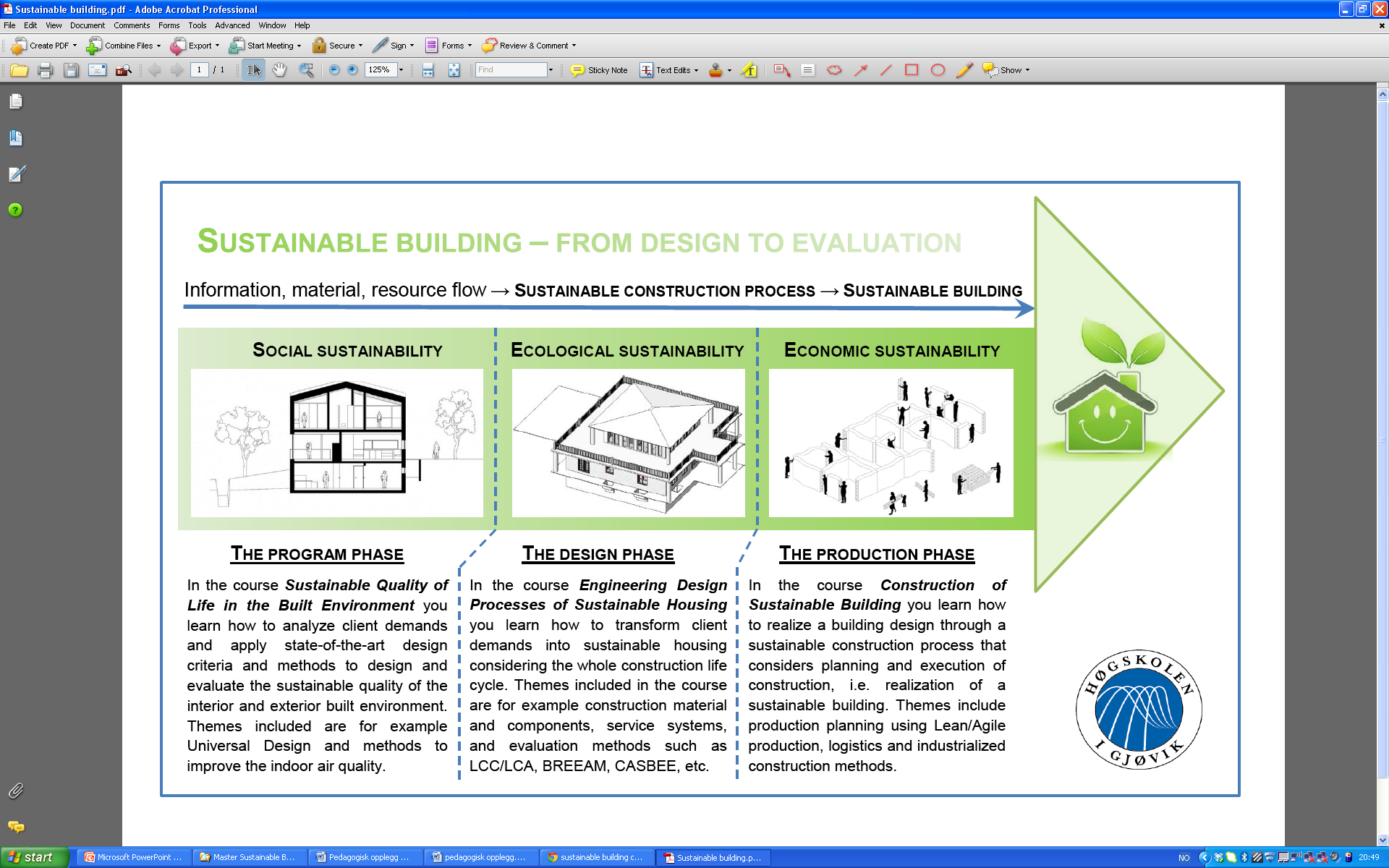 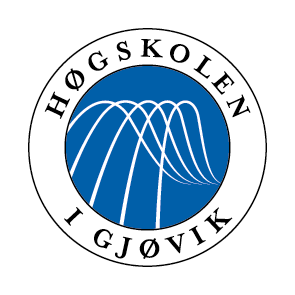 Master – sustainable building processes
Overordnet skal du gjennom disse tre emnene ha tilegnet deg forståelse for hvilke elementer i en byggeprosess som bidrar til mer bærekraftig bygging og kunne argumentere for alternative løsninger som støtter opp under dette. 

I dette ligger det oppbygging av kunnskaper, men også utvikling av et kritisk tankesett hvor alle sider av både prosessen og selve produktet belyses.
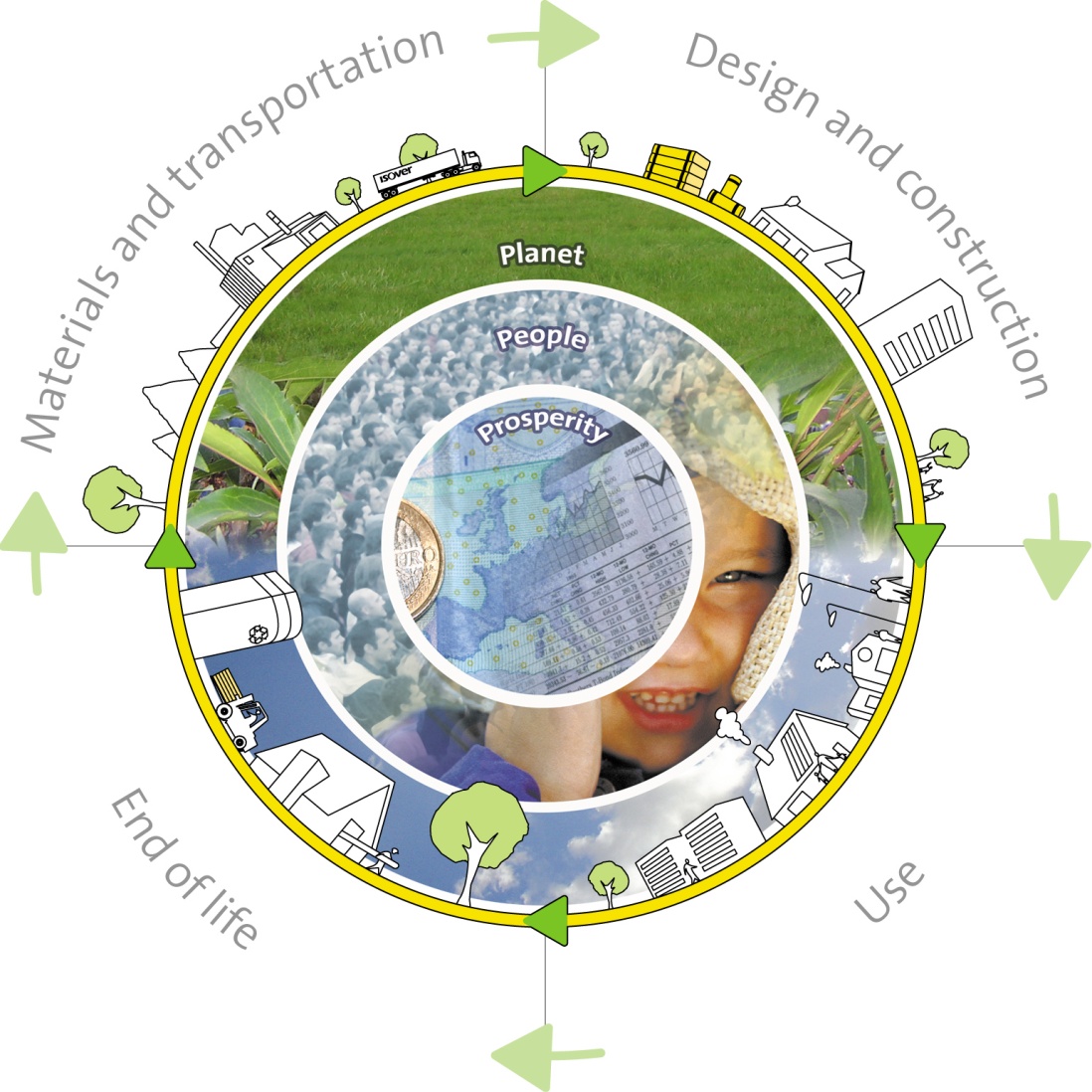 Kilde: http://www.isover.com
Regionalt fokus
Utdanninger utvikles i nært samarbeid med næringslivet 
	 ”Laug” for flere studier (Energilaug, EL-IN, økonomi,..)
Vi henter inn, og leier ut førstekompetanse til regionalt 
	næringsliv
PhD stipendiater har  i stor grad regional tilknytning 
Faglige satsninger er knyttet til regionens behov
Bærekraft,(”lean” produksjon, miljø, energi,
    livsløpsanalyser)
Lettvektsmaterialer, (kunststoffer, aluminium og 	
    konstruksjon for vektreduksjon)
Living lab. konseptet
Undervisning, forskning, oppdrag for næringslivet
Utvikling HiG-  Fra høgskole til universitetscampus på 10 år
- Sterk økning av utadrettet oppdragsvirksomhet og forskning 
Regionalt og internasjonalt fokus
Økende fokus på rekrutteringsgrunnlaget for ingeniørutdanningen
Opptaksveier til ingeniørutdanningen
Y-vei – fagbrev
TRESS-ordningen  
Fagskole studenter
Tradisjonelt opptak fra videregående – studiespesialiserende

Ingeniørutdanningene utenfor Bergen, Oslo og Trondheim er avhengig av å lykkes med rekruttering gjennom «alternative» opptaksveier.
Opptaksveier til ingeniørutdanningen
Kvalifiserende tiltak: Forkurs og realfagskurs.
Forkurs: Matematikk, fysikk og kjemi, norsk og teknologi og samfunn. Gir formell kompetanse i R1, R2 eller FY1.

Y-vei og TRESS: Studenter er formelt kvalifisert til opptak. Y-vei – fag- og svennebrev. TRESS er søkere med generell studiekompetanse. Særskilt tilrettelegging (sommerkurs) som ikke gir formell kompetanse på videregående nivå.
Opptaksveier til ingeniørutdanningen
Søkere med fagskole bør inn i opptaksforskriftene med krav om tillegg i matematikk og fysikk (tilsvarende TRESS).

HiG har en avtale med Fagskolen Innlandet om å tilby matematikk og fysikk kurs tilsvarende sommerkurs slik at søkere  fra Fagskolen Innlandet er kvalifisert som ordinære studenter.
Erfaringer
Studenter med noe praktisk bakgrunn er de mest attraktive på arbeidsmarkedet – særlig studenter fra fagskole.
Hvordan påvirker dette samspillet mellom fagskole og UH-sektoren?

UH-sektoren:  Fokus er forskningsbasert – i økende grad vekt på teoretisk kunnskap og publisering i vitenskapelige tidsskrift.
Studenter med fagskolebakgrunn får individuell tilpasning – noen klarer ingeniørutdanningen på 2 år.Ordning med lokal tilpasning fungerer godt, men opptaksforskriftene bør endres.
Utveksling av lærere – samarbeid om laboratorieutstyr.